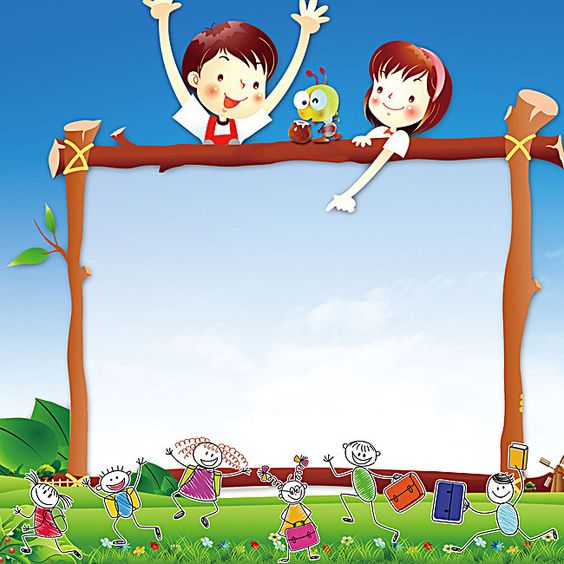 ორი  მიკრობის  შეხვედრა
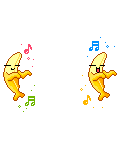 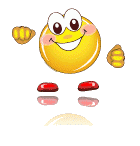 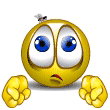 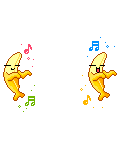 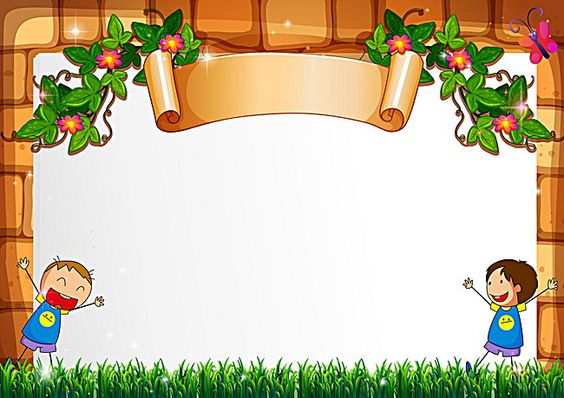 ორი  მიკრობი  :  “ღიმილა” (  კეთილი  მიკრობი)  და  “ბრაზიანა”(მავნე  მიკრობი)  შეხვდნენ  ერთმანეთს  და  დაიწყეს  კამათი    --არა  მე  გჯობივარ  და  არა  მეო.
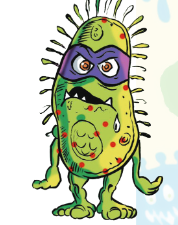 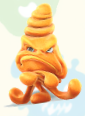 ბრაზიანა”
ღიმილა
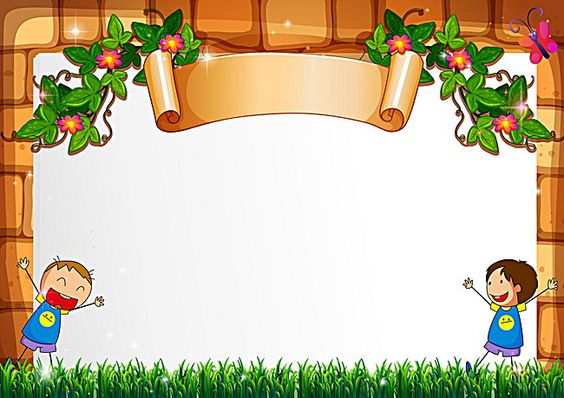 ვერაფერსაც  ვერ  დამაკლებთ, მე  ყველგან  ვარ  -ჰაერში,  საკვებზე,  ავეჯზე,  სათამაშოებზე...  პატარა, უხილავი  და  საშიში  ვარ,  ჩემი  დანახვა მხოლოდ  მიკროსკოპით  შეუძლიათ...  ასე  რომ ჩემი  დამარცხება არც  ისე  ადვილია
გამარჯობა  ბრაზიანა!  ხომ  არ  დადგა  დრო  რომ  შეჩერდე ,  იმდენი  ბოროტება  მოუტანე  დედამიწას  რომ,  ყველანი  თქვენს  წინააღმდეგ  ვიბრძვით!
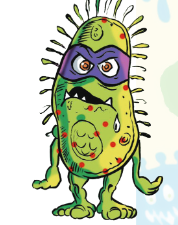 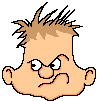 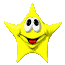 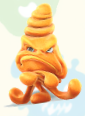 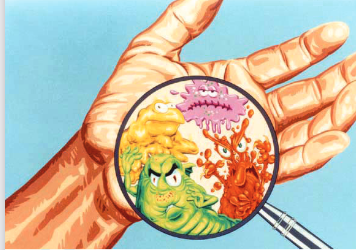 აბა  ნახე!    ხელზე  როგორ  ვეკვრით  ადამიანს!  შემდეგ  მოვხვდები ცხვირზე,პირზე  თვალებზე, ბოლოს  მუცელში.
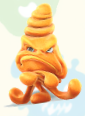 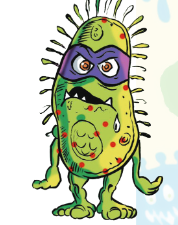 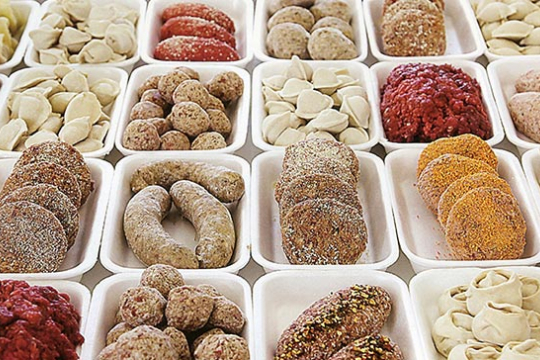 ჩვენ  საკვები  პროდუქტების  ლპობას  და  გაფუჭებას  ვიწვევთ და  თუ  გაფუჭებულ  საკვებს  შეჭამს  ადამიანი,მოიწამლება
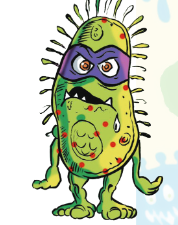 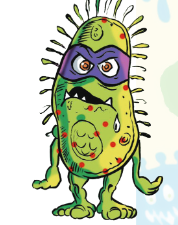 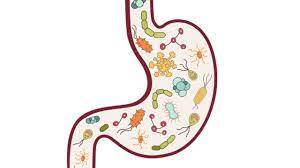 თქვენ  რას  წარმოადგენთ,  თქვენ  რა  შეგიძლიათ?
ჩვენ სასარგებლო  ბაქტერიები - ორგანიზმს საკვების  მონელებაში  ვეხმარებით
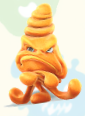 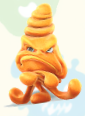 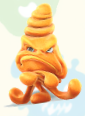 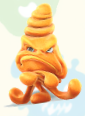 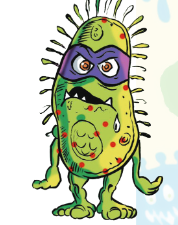 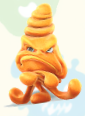 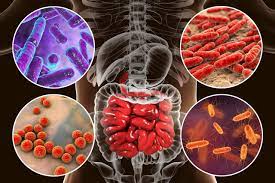 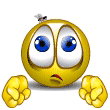 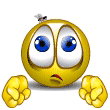 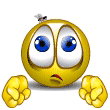 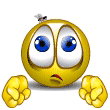 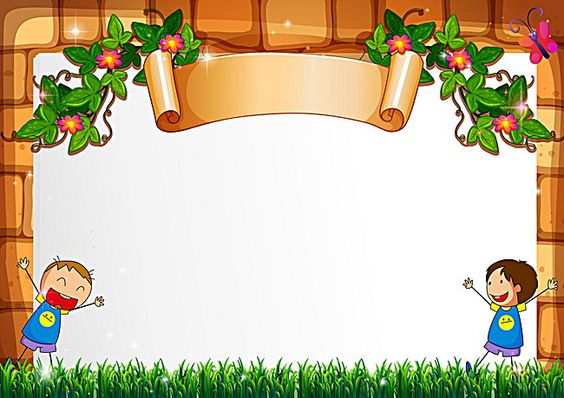 ჩვენს  გავრცელებაში  ადამიანებიც  კი  გვიწყობენ ხელს,  რაც  ძალიან  გვახარებს ,  უფრო ვმრავლდებით....არ  იბანენ  ხელს,  არც  ქუჩიდან,  ტუალეტიდან,  ეზოდან  შემოსვლის  შემდეგ...
ყველანაირად  ვეცდებით  რომ  თქვენს  გამრავლებას  ხელი  შევუშალოთ:  ადამიანებს  გავაფრთხილებთ-  ხელები  დაიბანონ,  პირბადე  გაიკეთონ  და  გაუფრთხილდეთ  ერთმანეთს
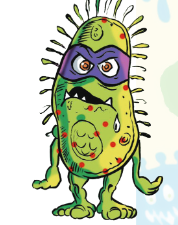 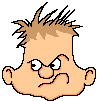 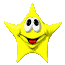 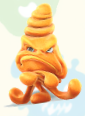 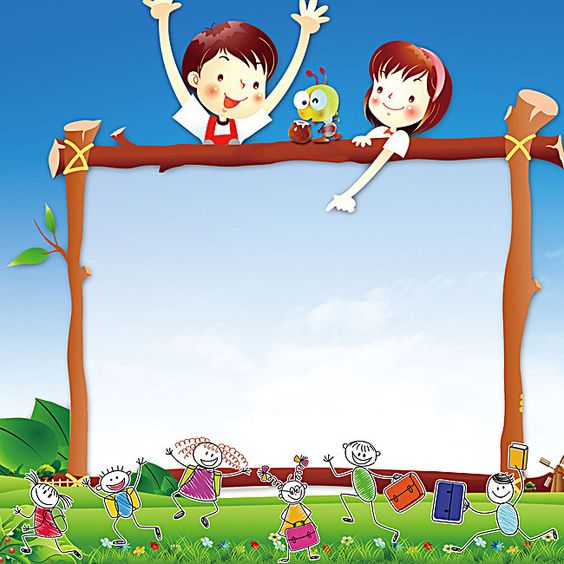 ნახვამდის!
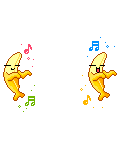 ხონის  მუნიციპალიტეტის  სოფელ  კუხის  საჯარო
სკოლის  მე-4  კლასელები:  რეზი  ბახტაძე,  თამარ  ჯიშკარიანი.

                                                                           2021წ 15
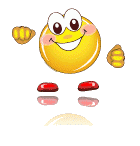 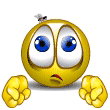 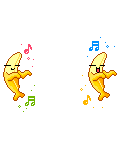